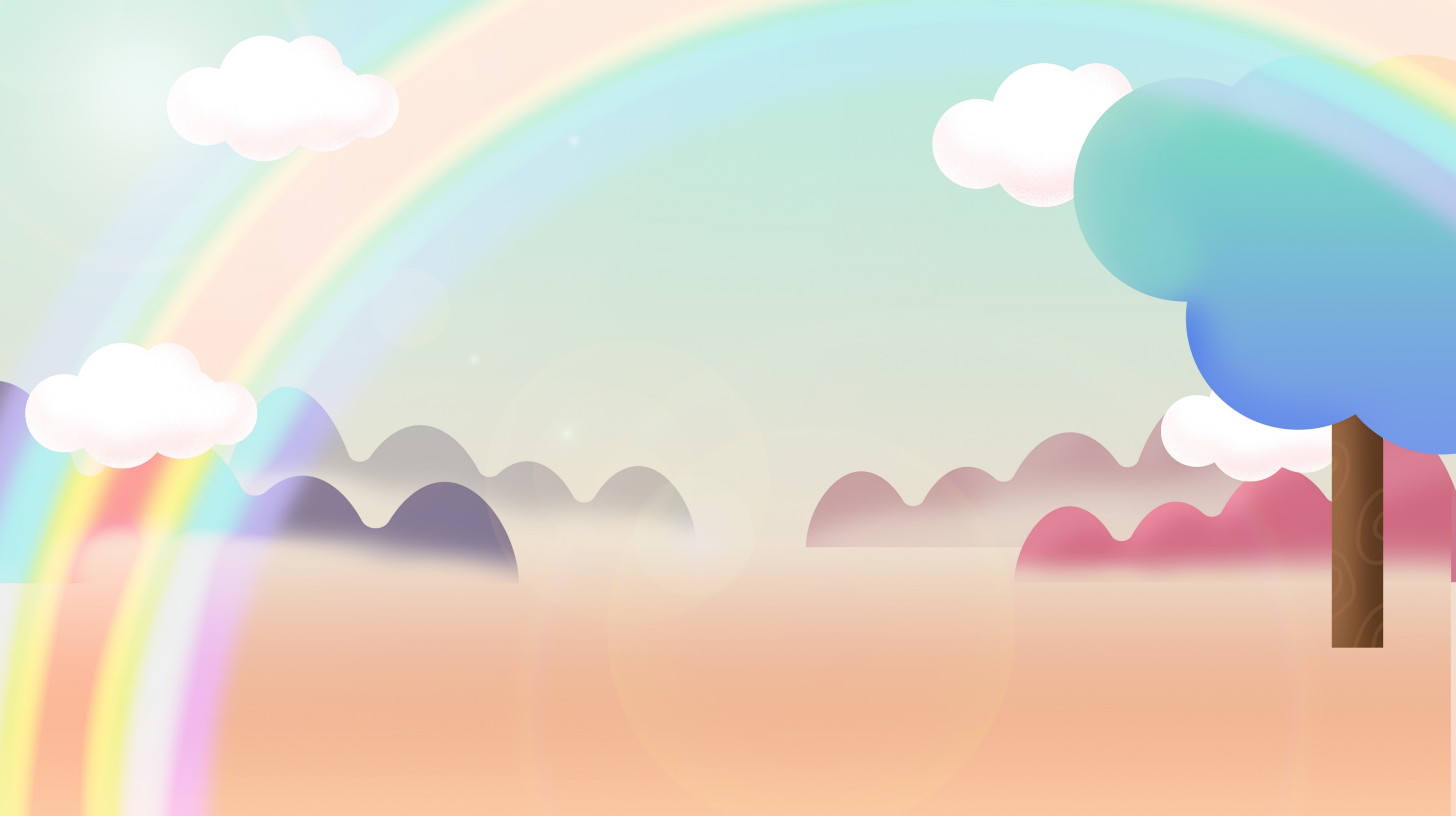 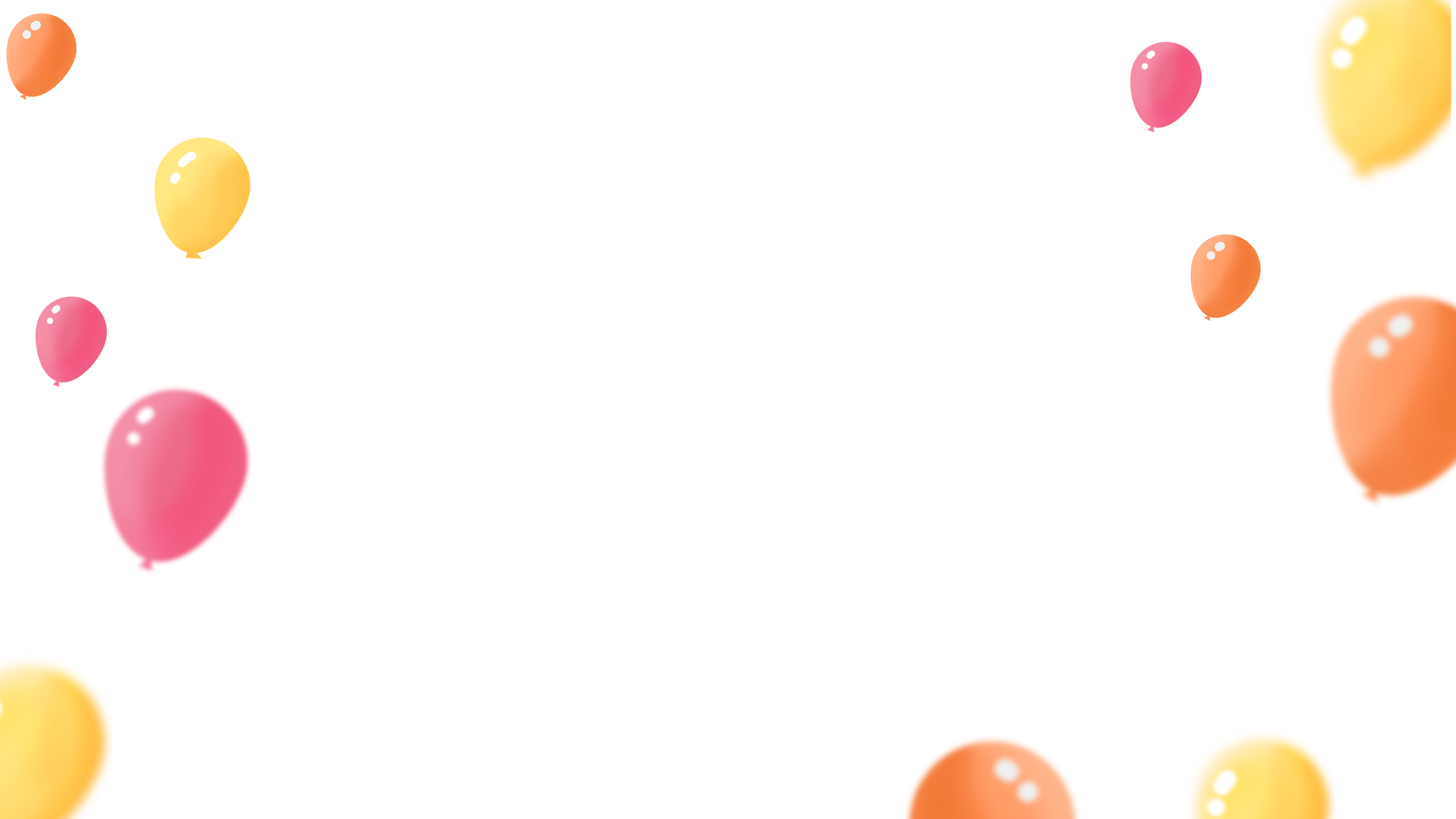 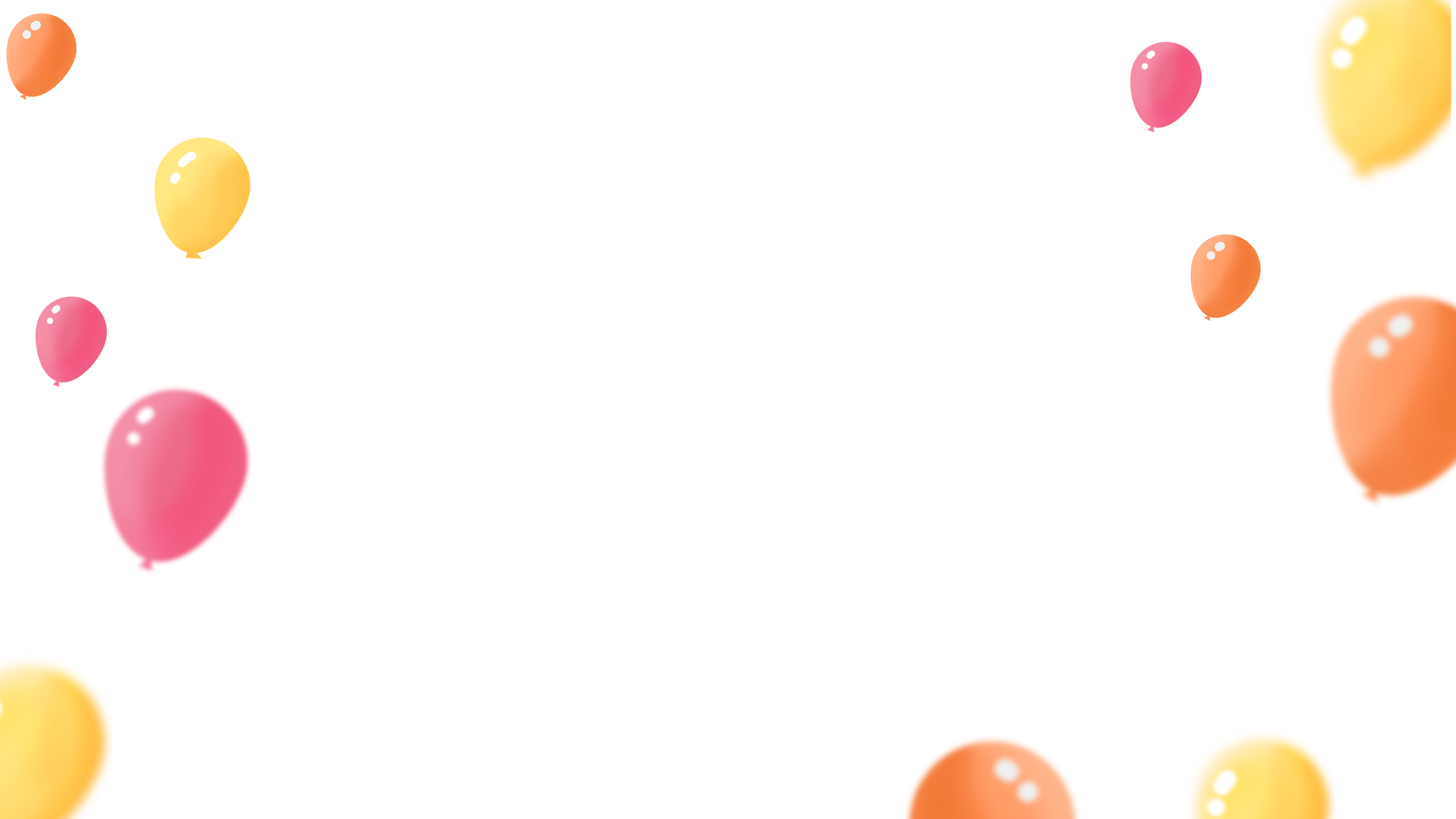 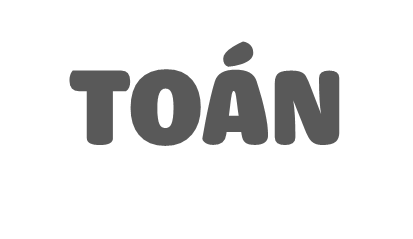 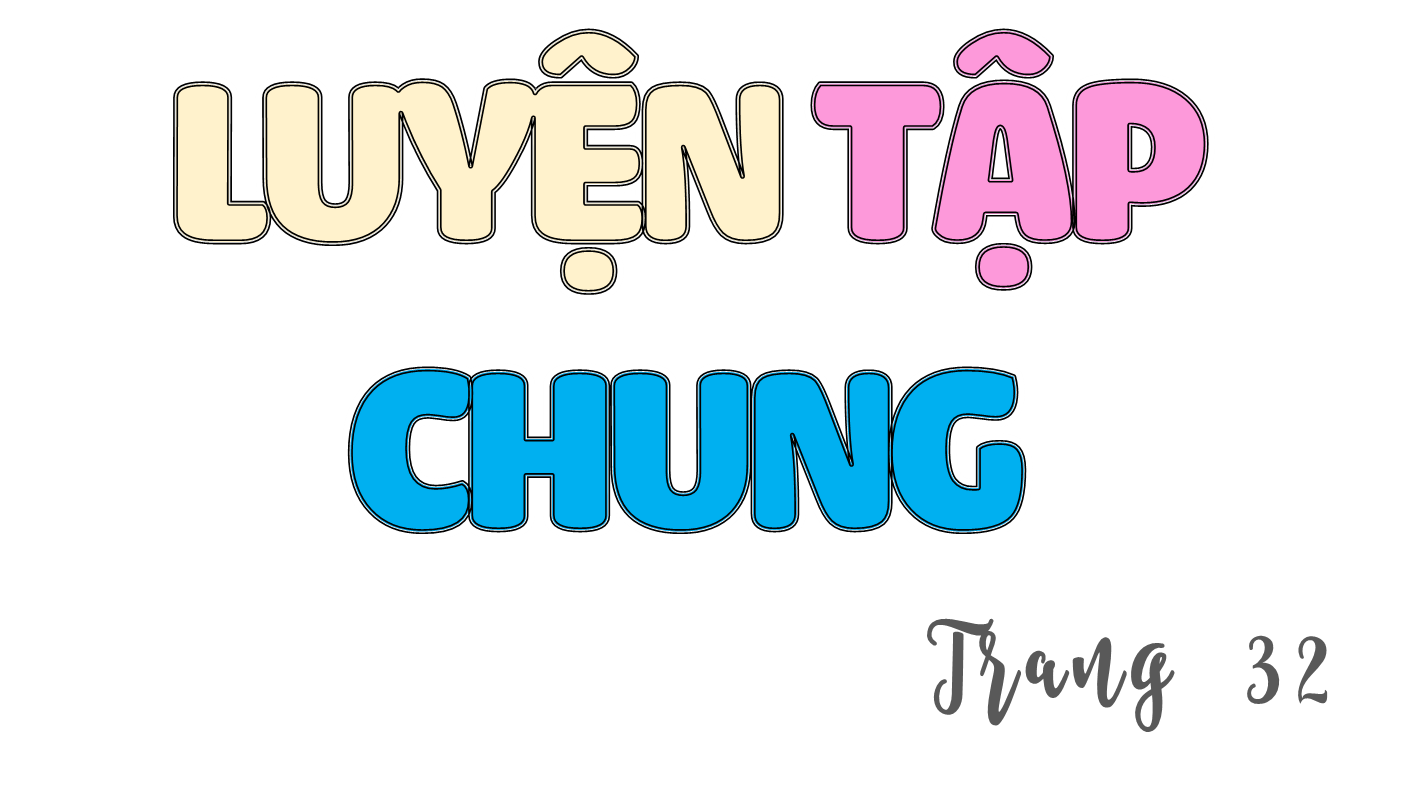 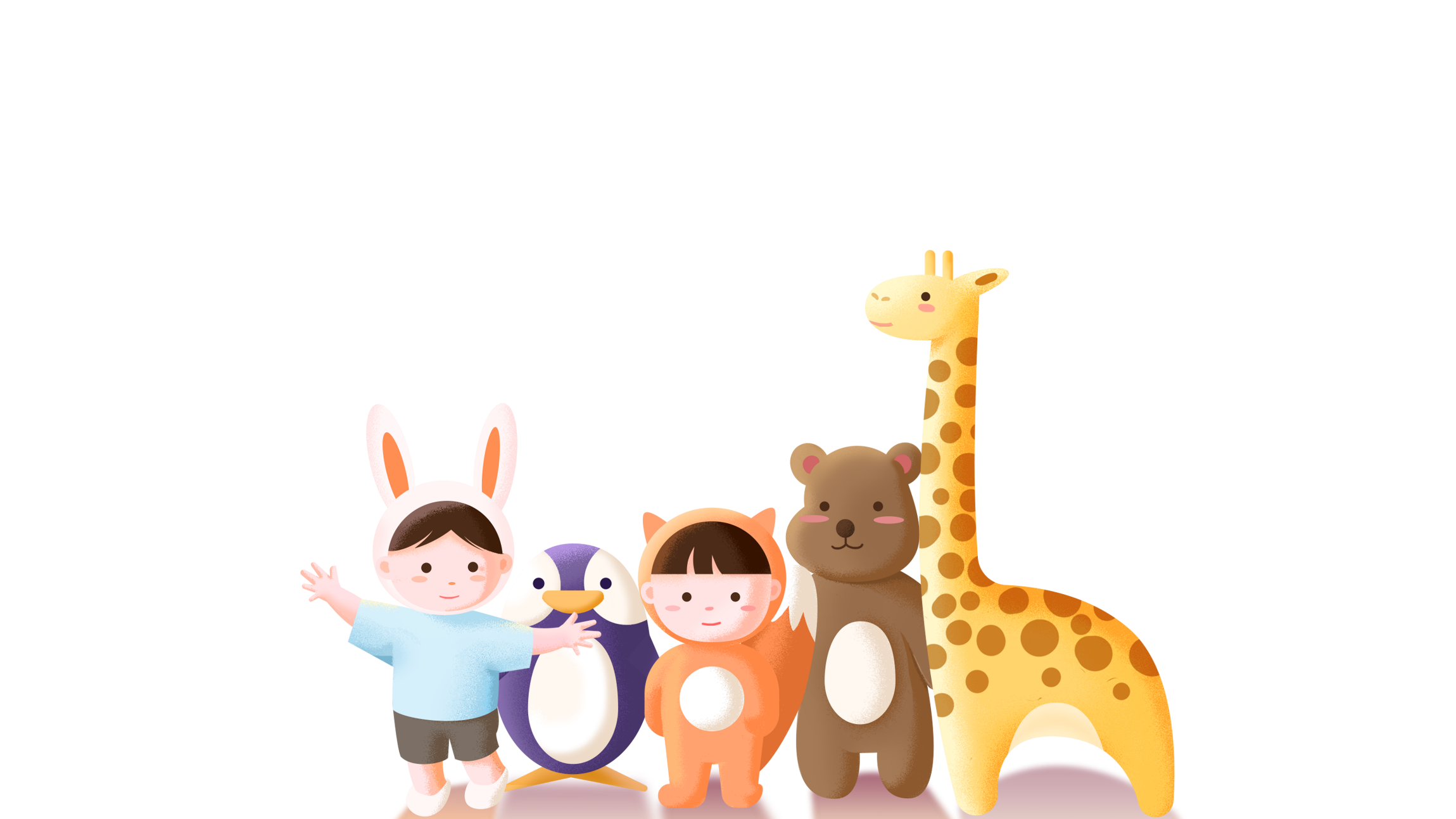 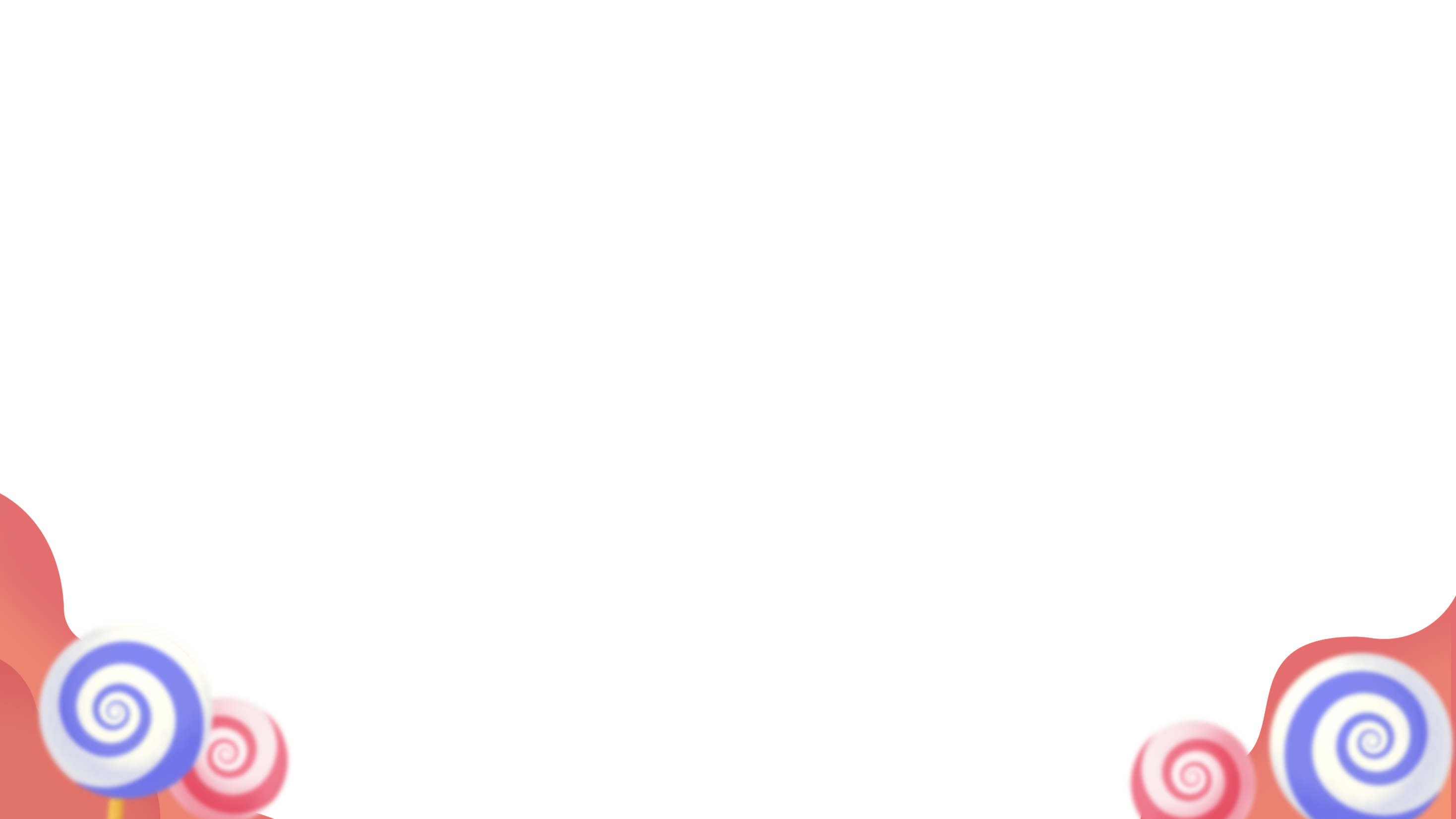 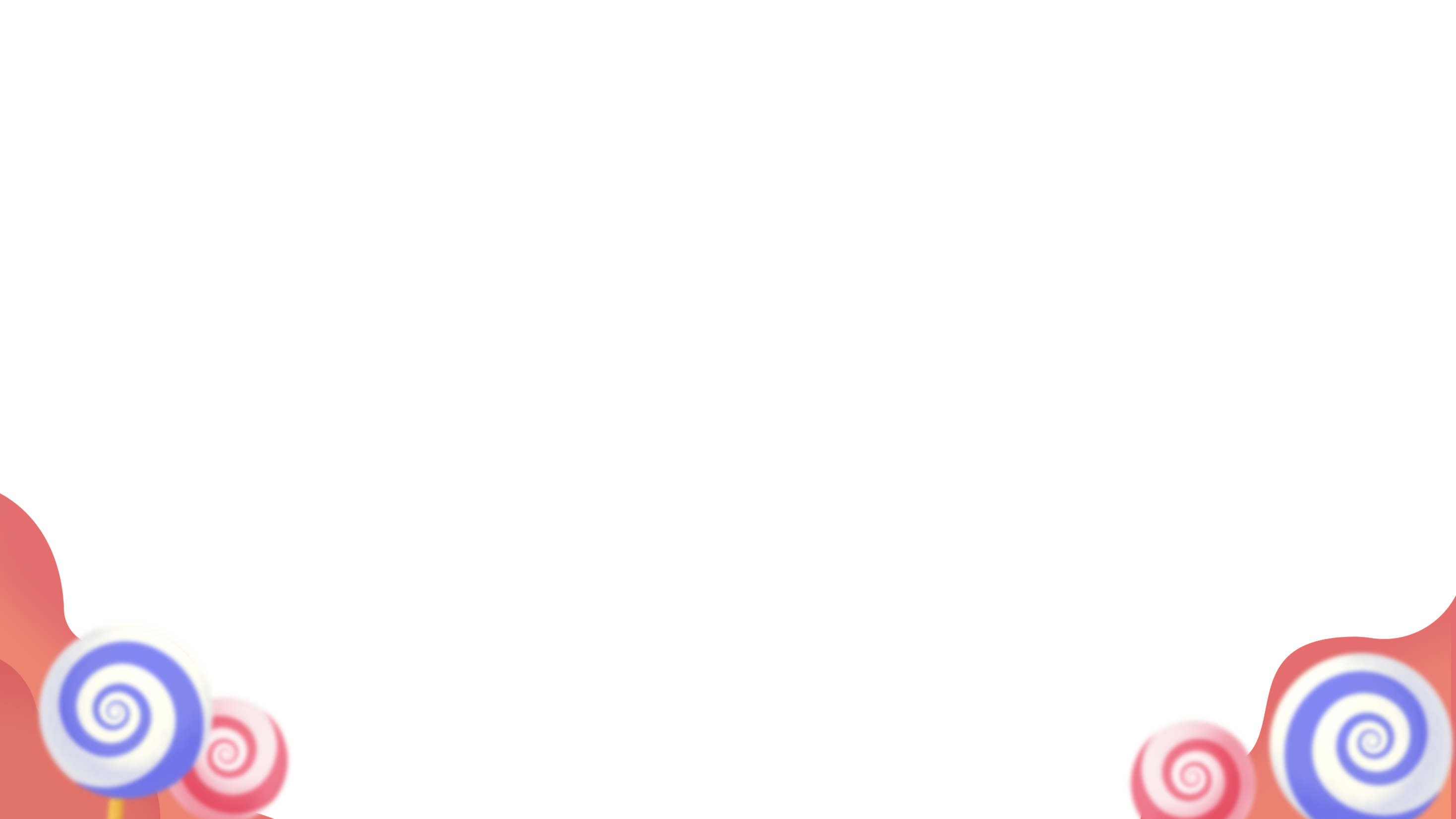 01
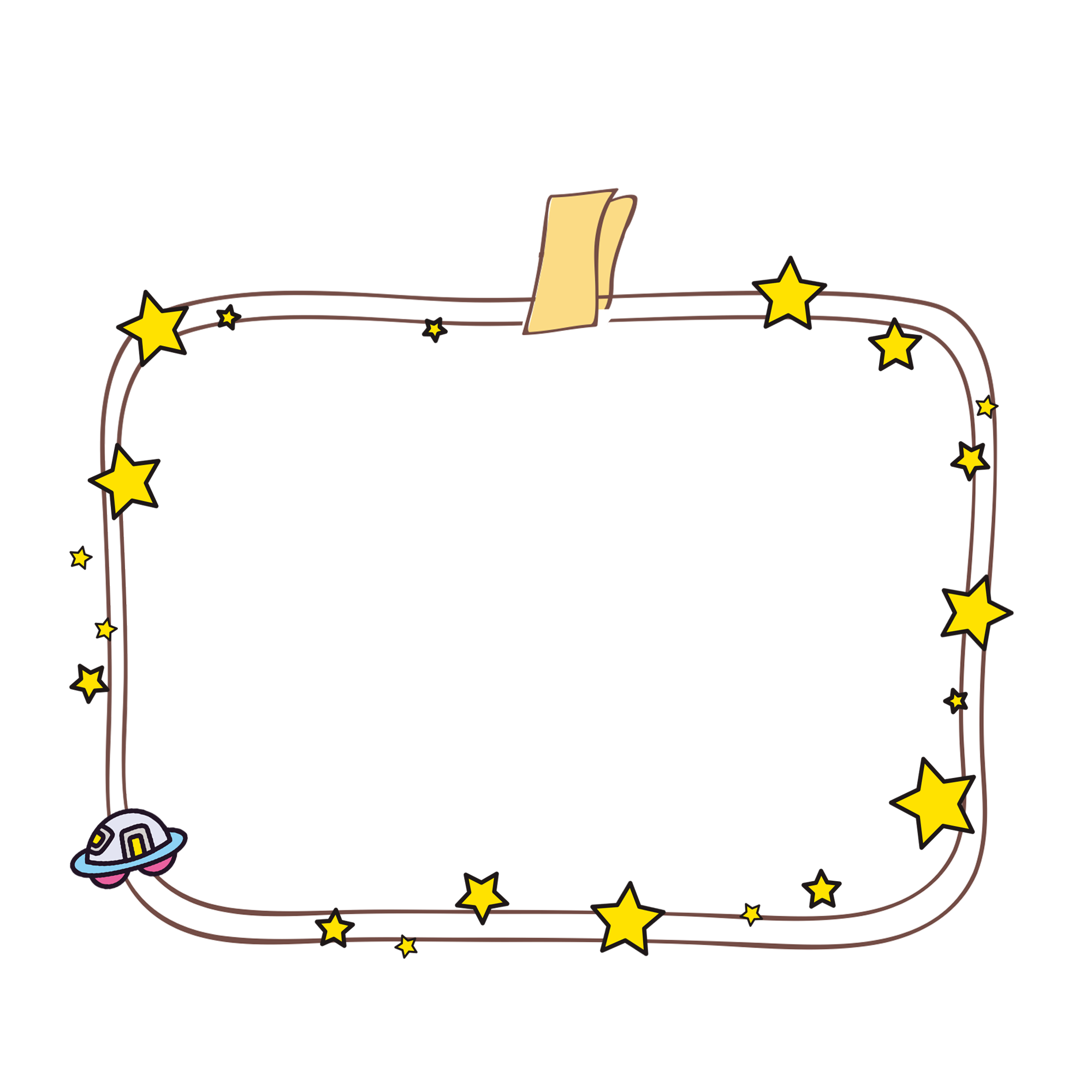 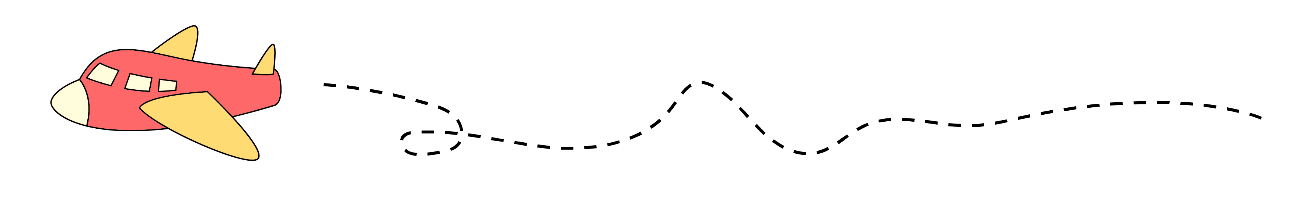 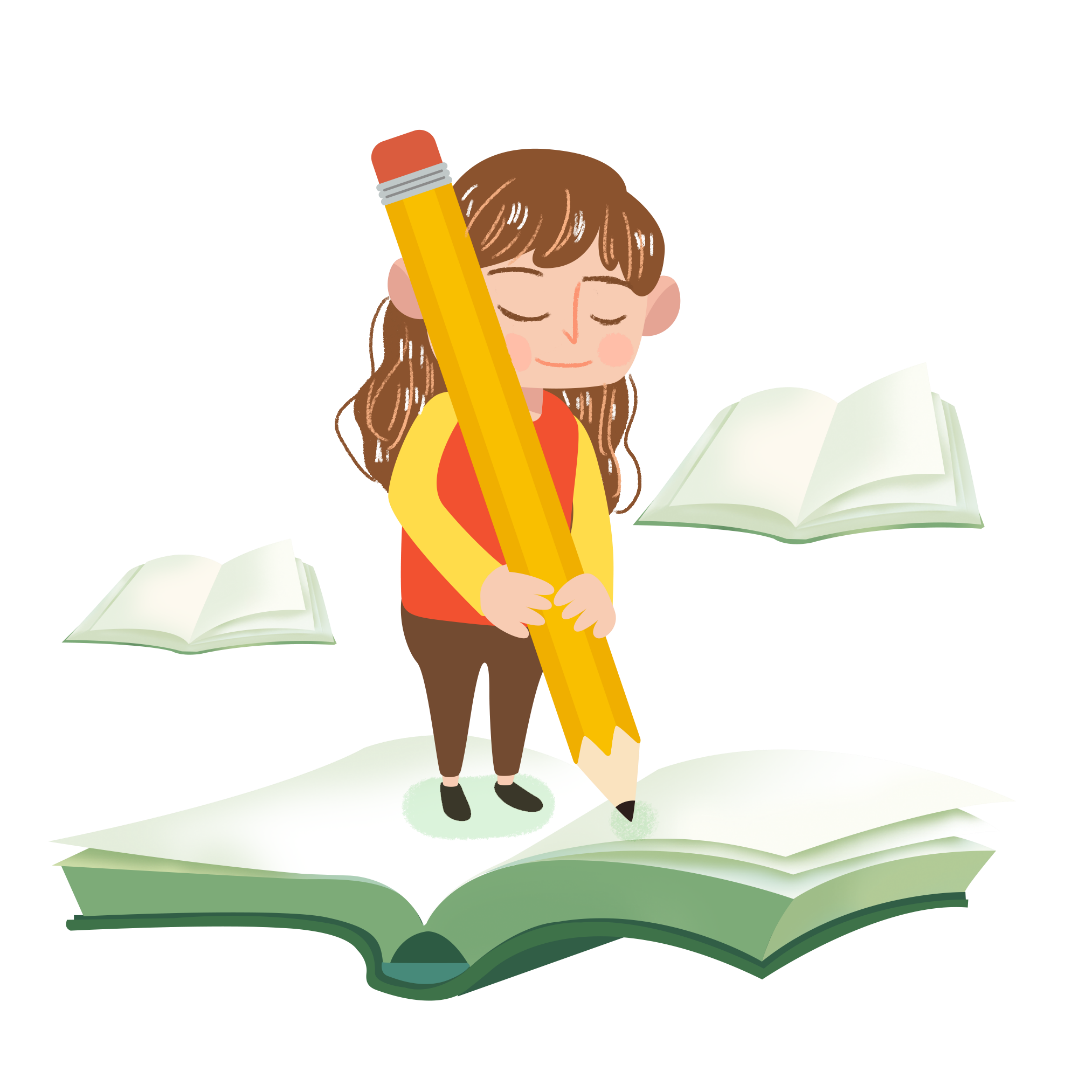 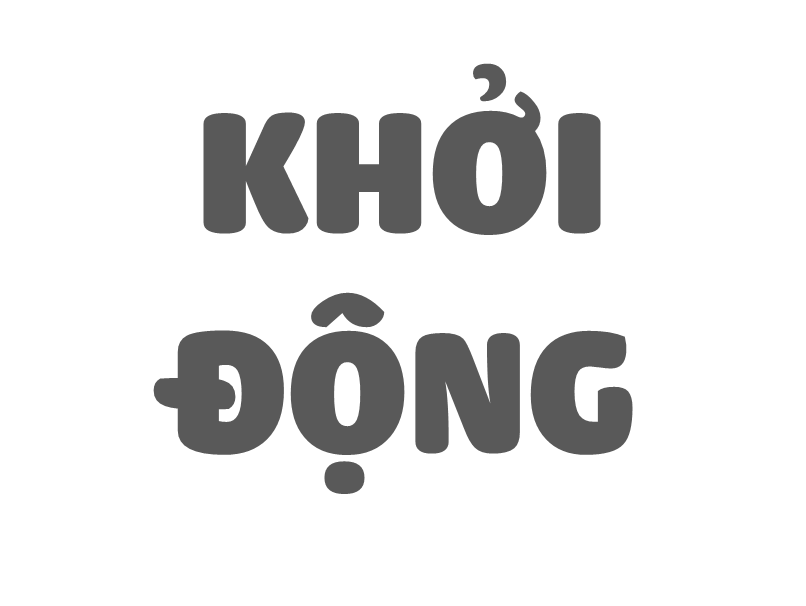 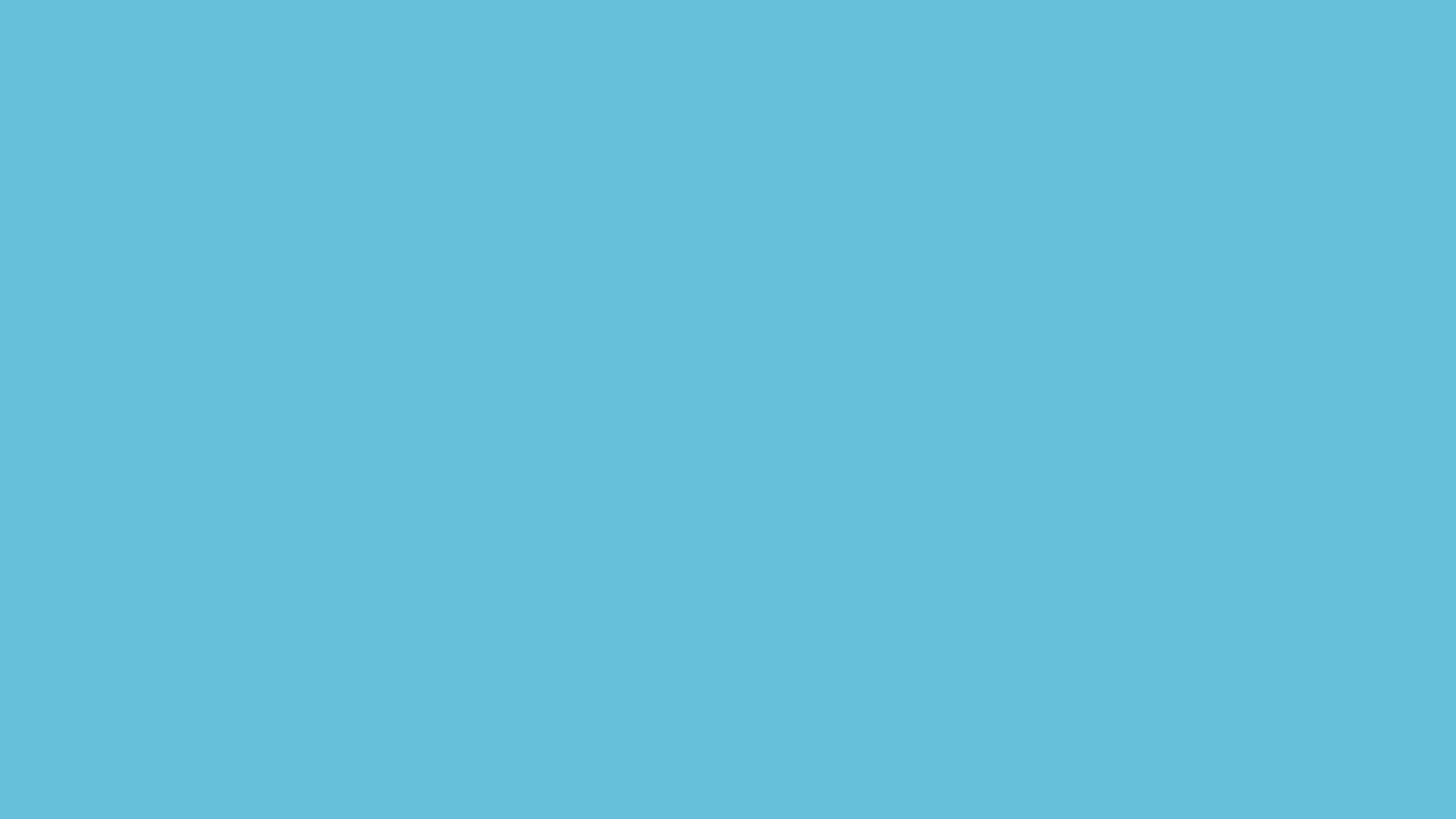 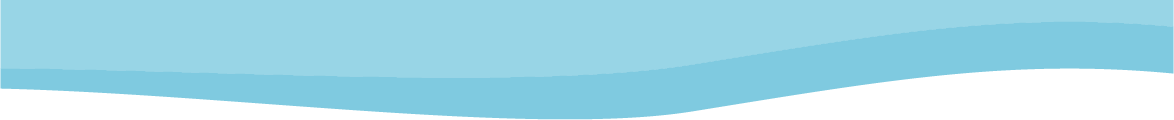 KHỞI ĐỘNG
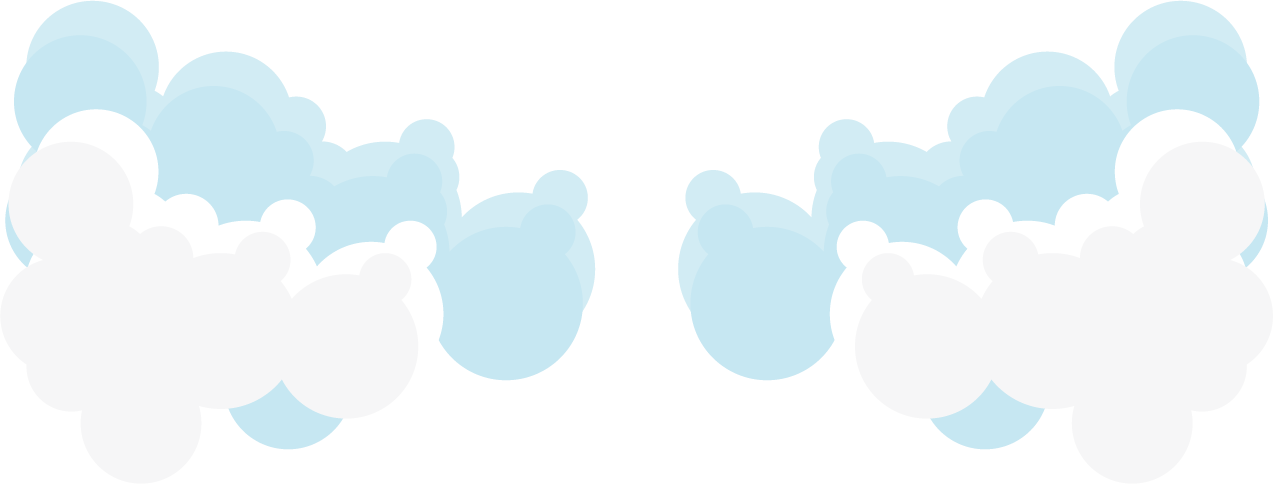 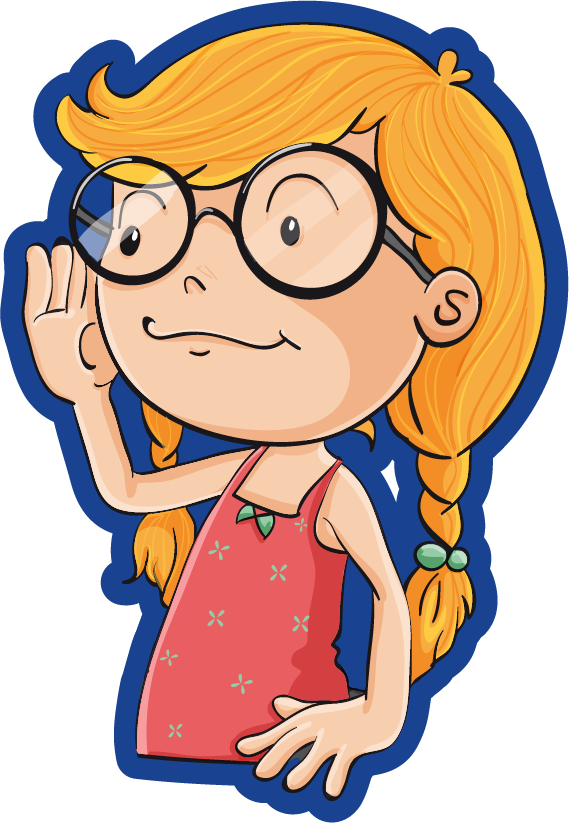 Dùng bút
xếp hình góc nhọn, góc vuông góc bẹt, góc tù
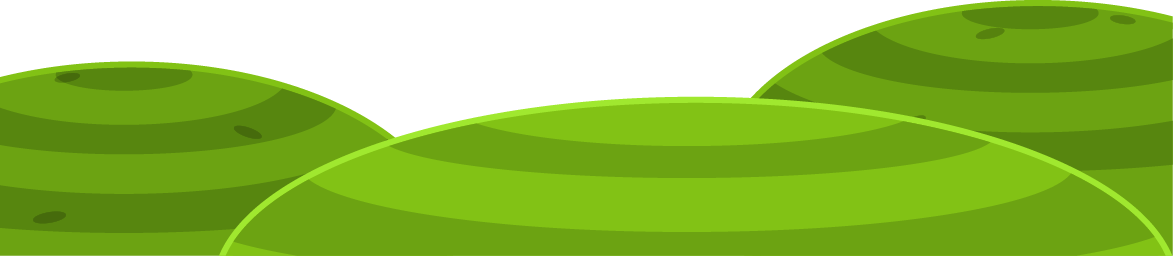 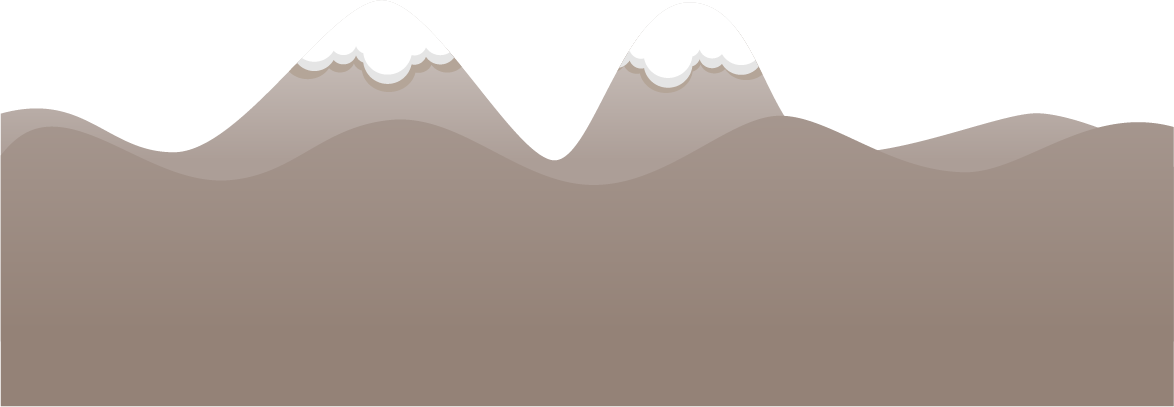 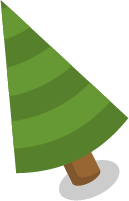 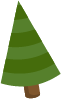 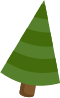 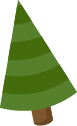 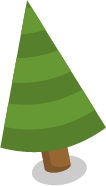 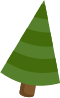 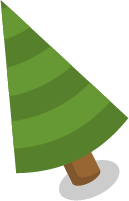 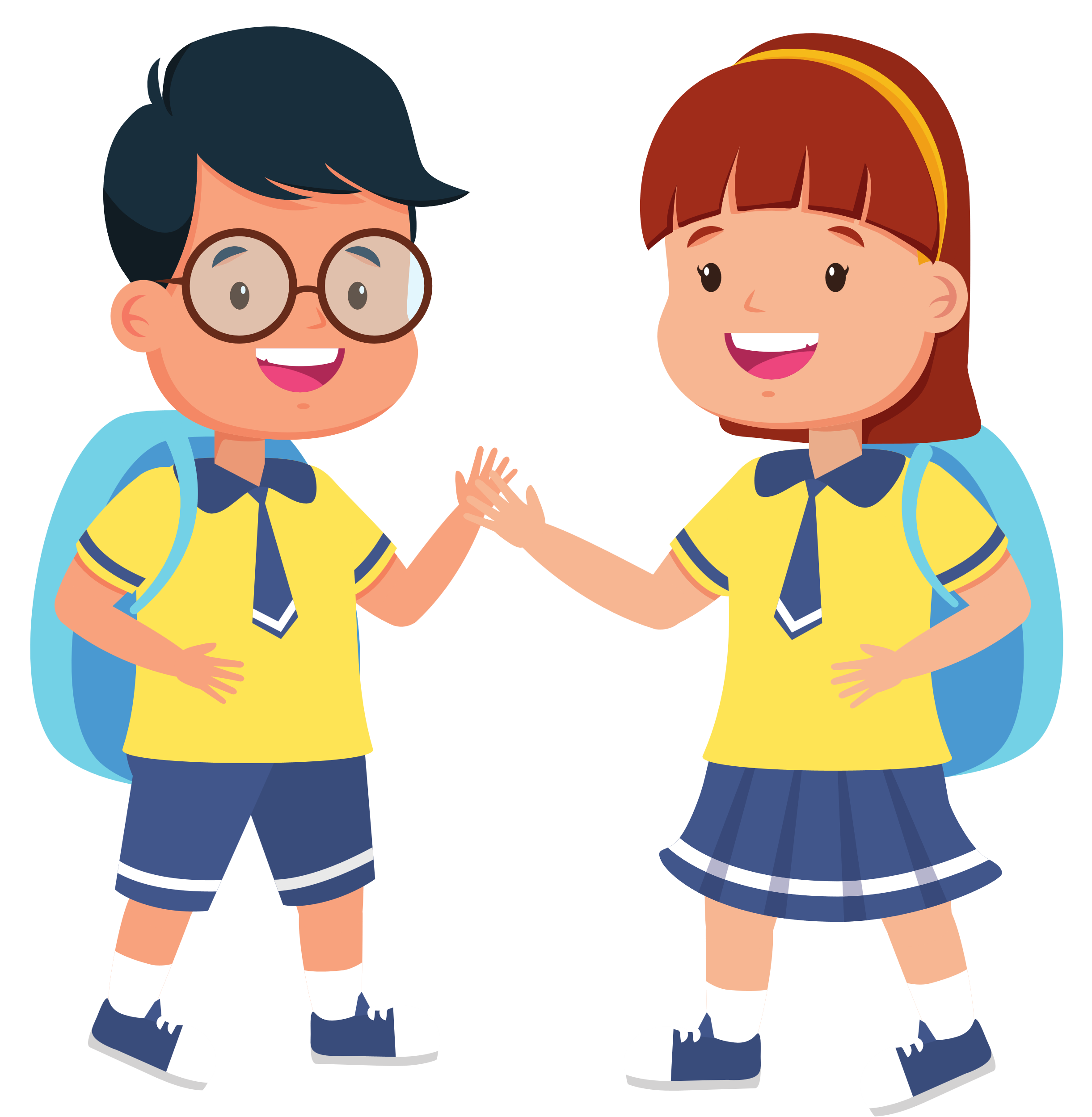 Thảo luận nhóm 2
02
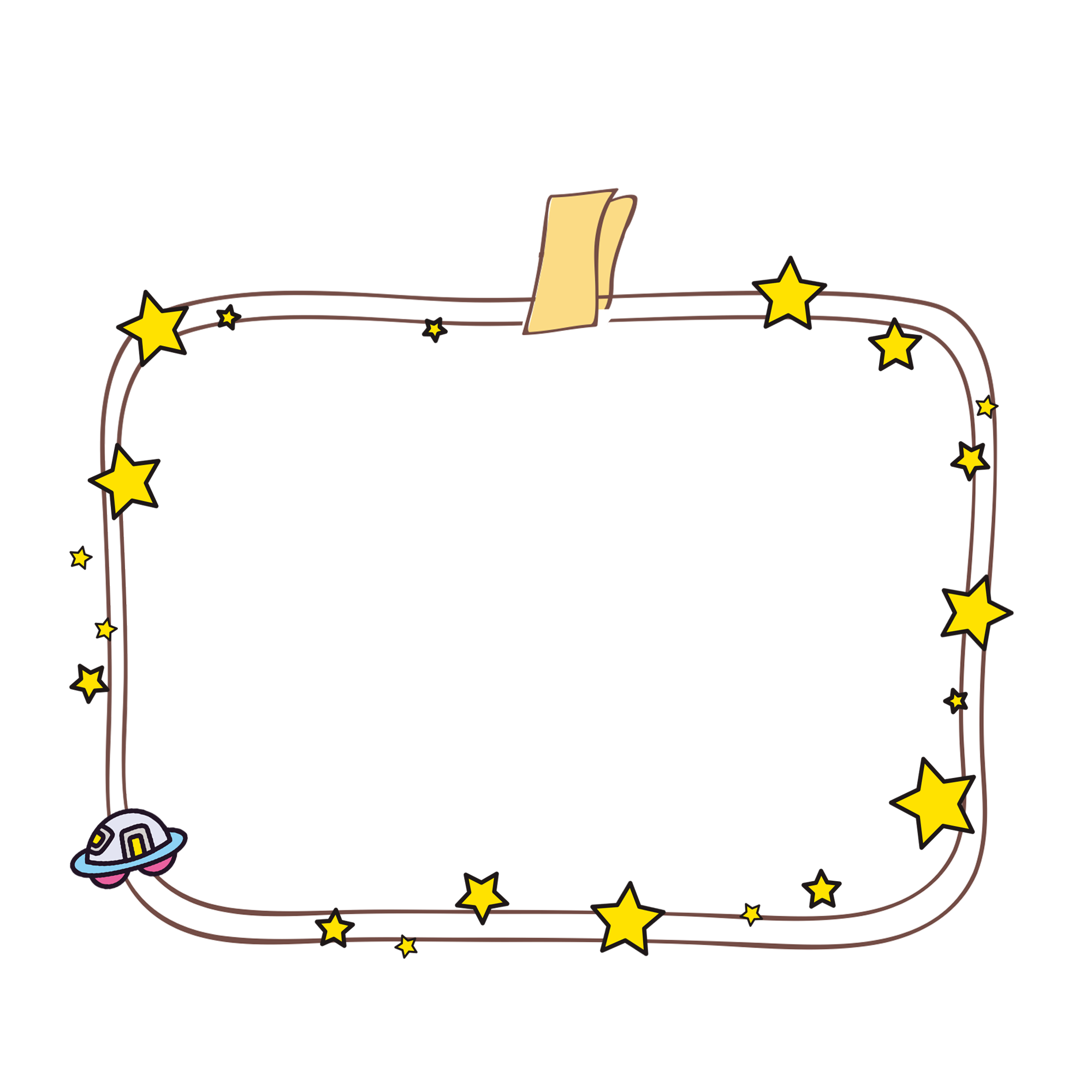 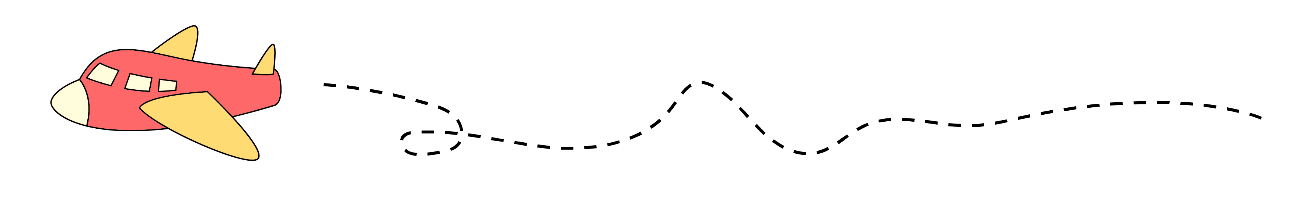 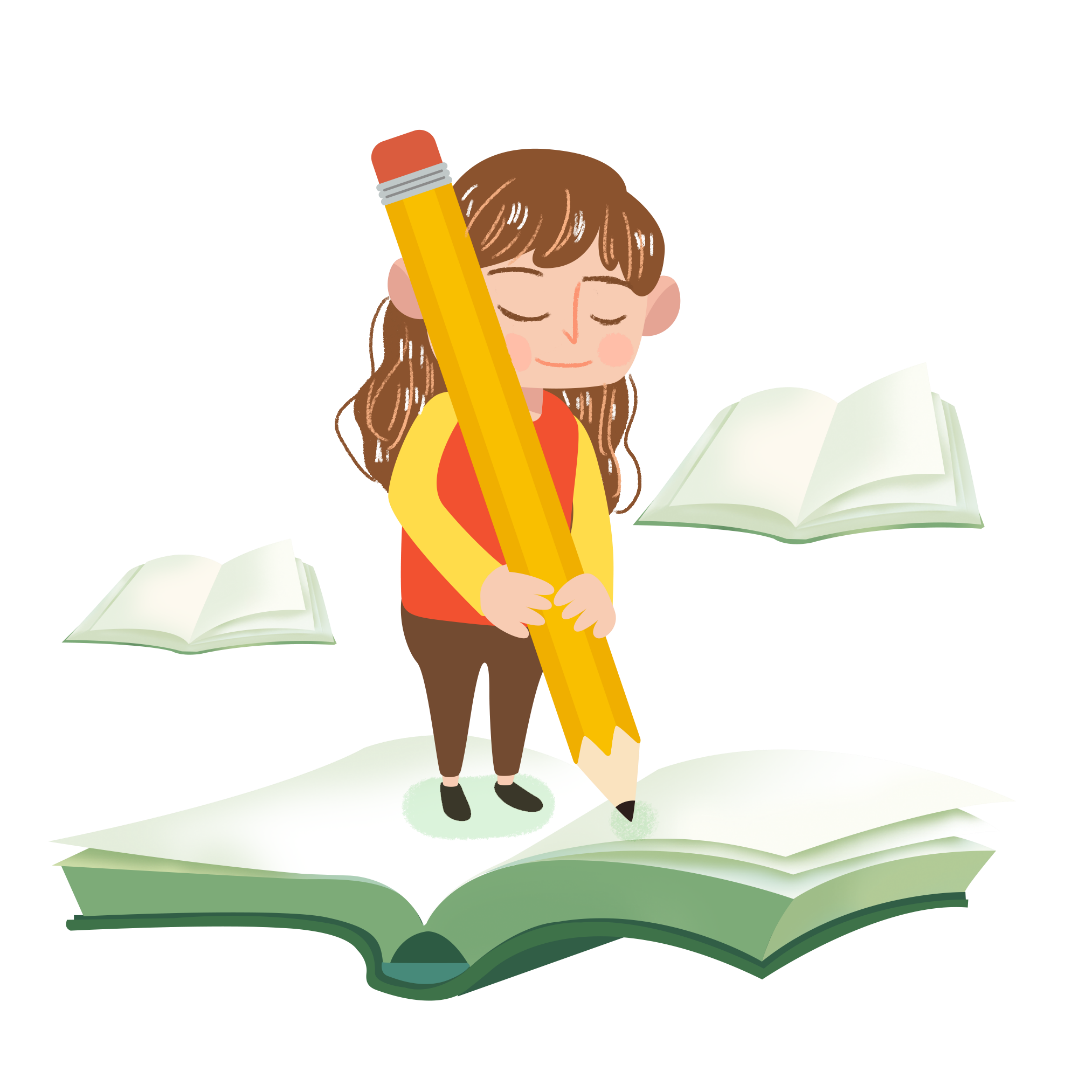 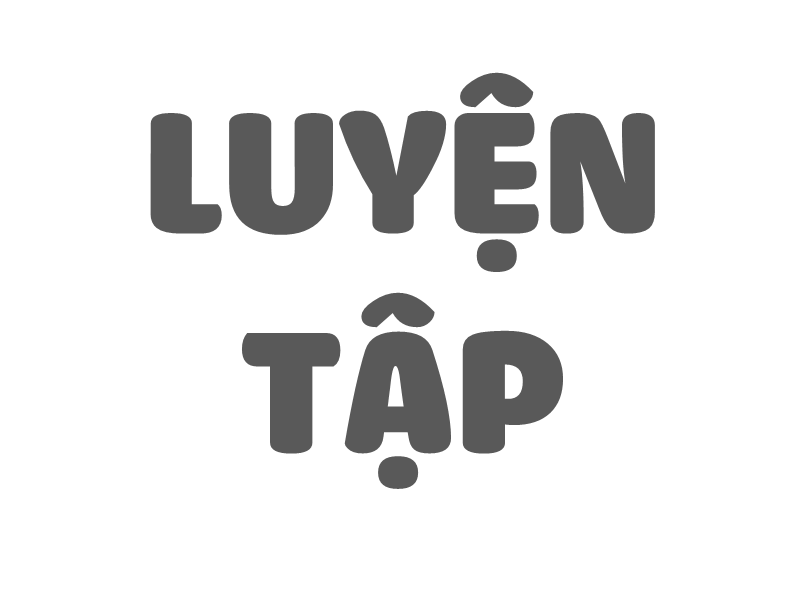 Bài 1
Vẽ góc tù (theo mẫu).
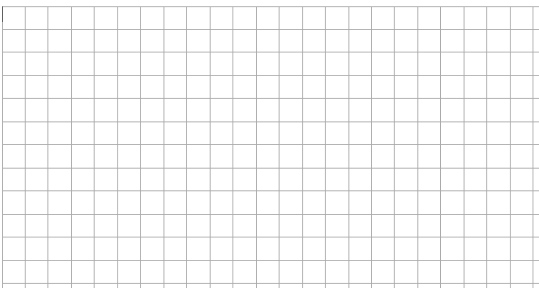 G
L
A
Trong các hình ảnh dưới đây, em thấy hình nào có số đo góc bằng 90°?
Bài 2
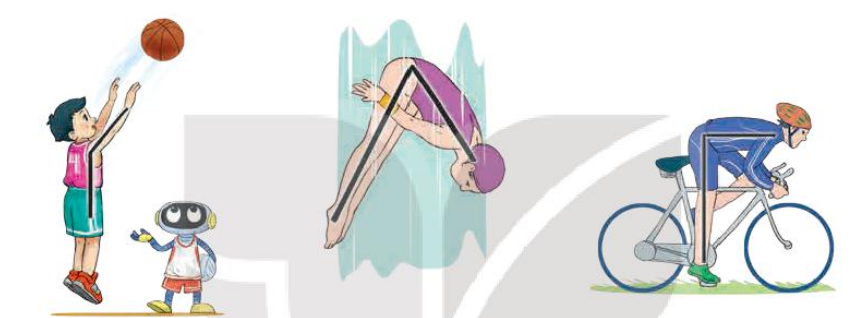 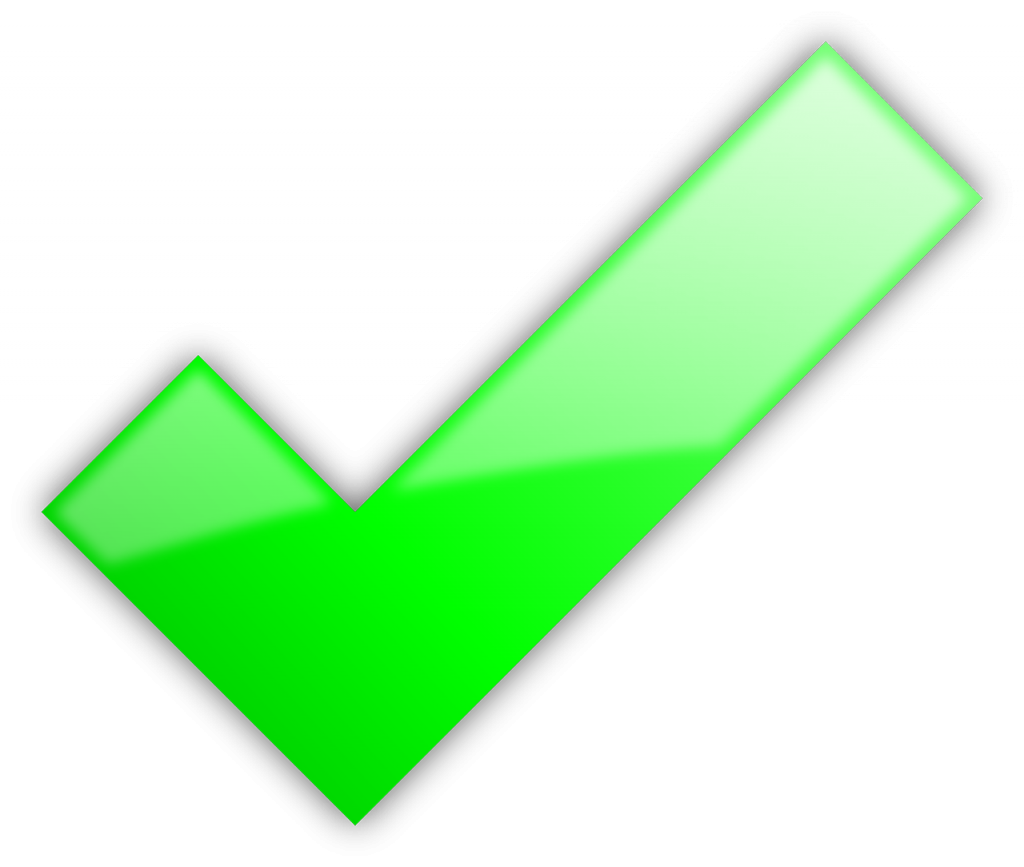 Bài 3
Dùng thước đo góc để đo các góc đỉnh G
a) Cạnh GA, GN.     b) Cạnh GA, GE.   c) Cạnh GN, GM.
Cạnh GA, GN có số đo là 120°
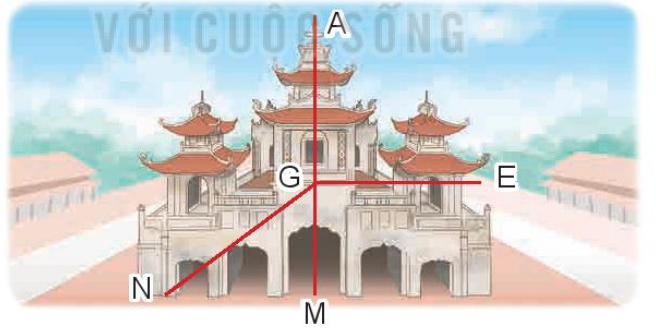 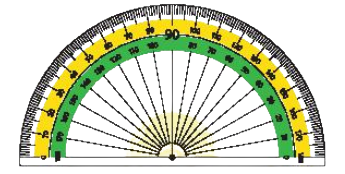 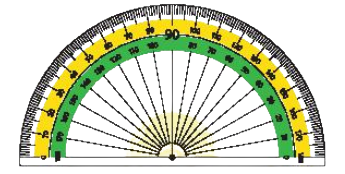 Cạnh GA, GE có số đo là 90°
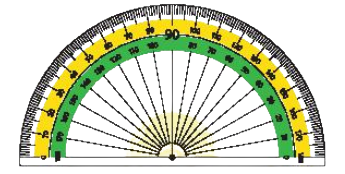 Cạnh GN, GM có số đo là 60°
Đ, S?
4
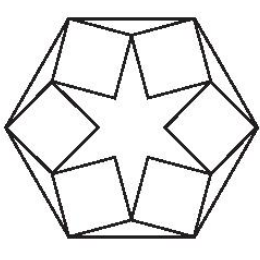 a) Trong hình bên có góc nhọn, góc tù, góc vuông 
b) Trong hình bên có góc bẹt
Đ
?
S
?
03
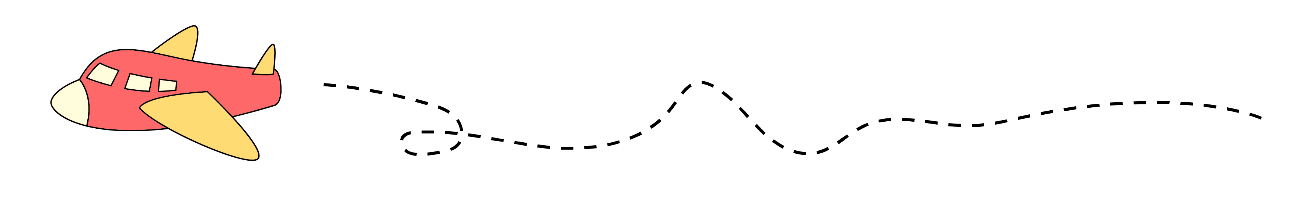 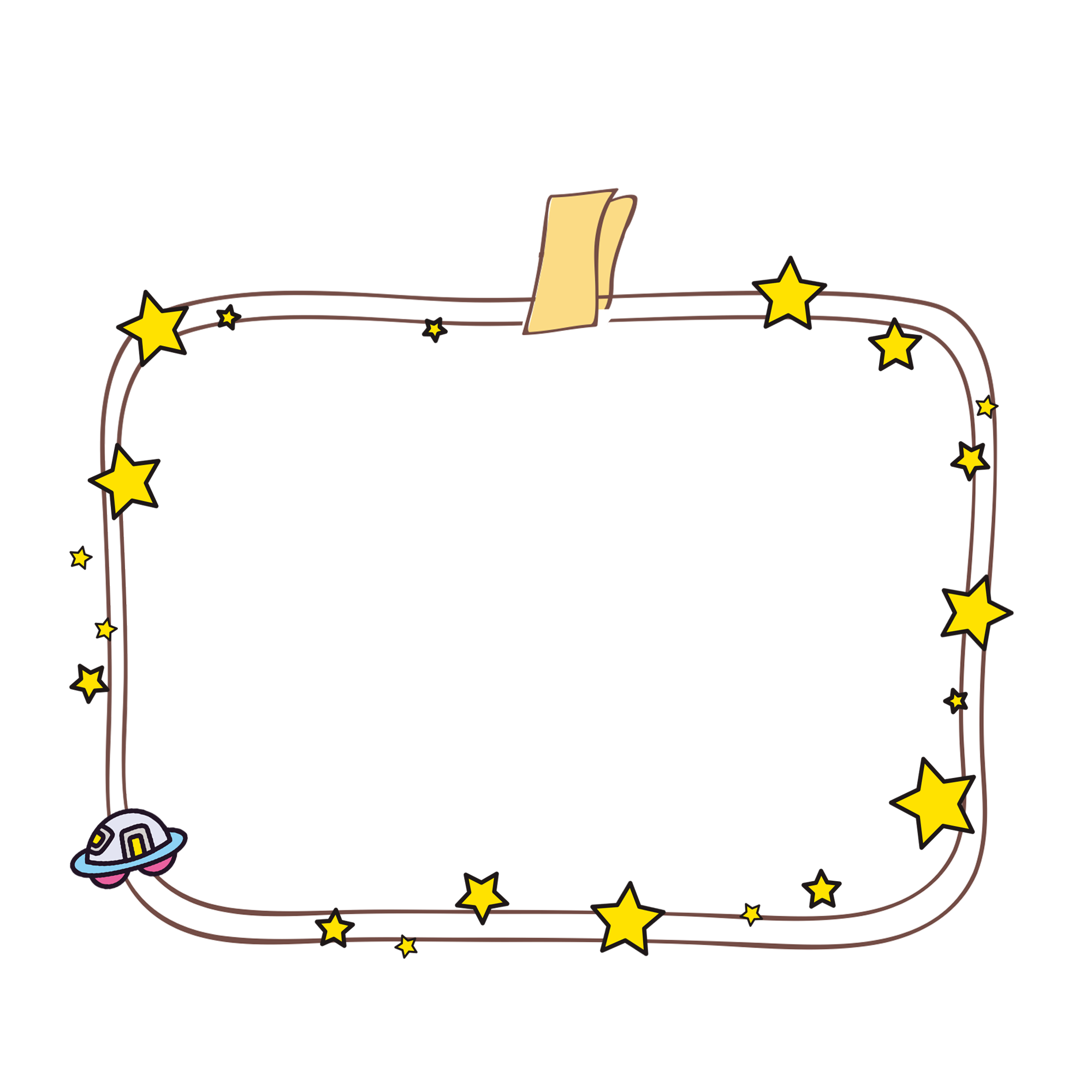 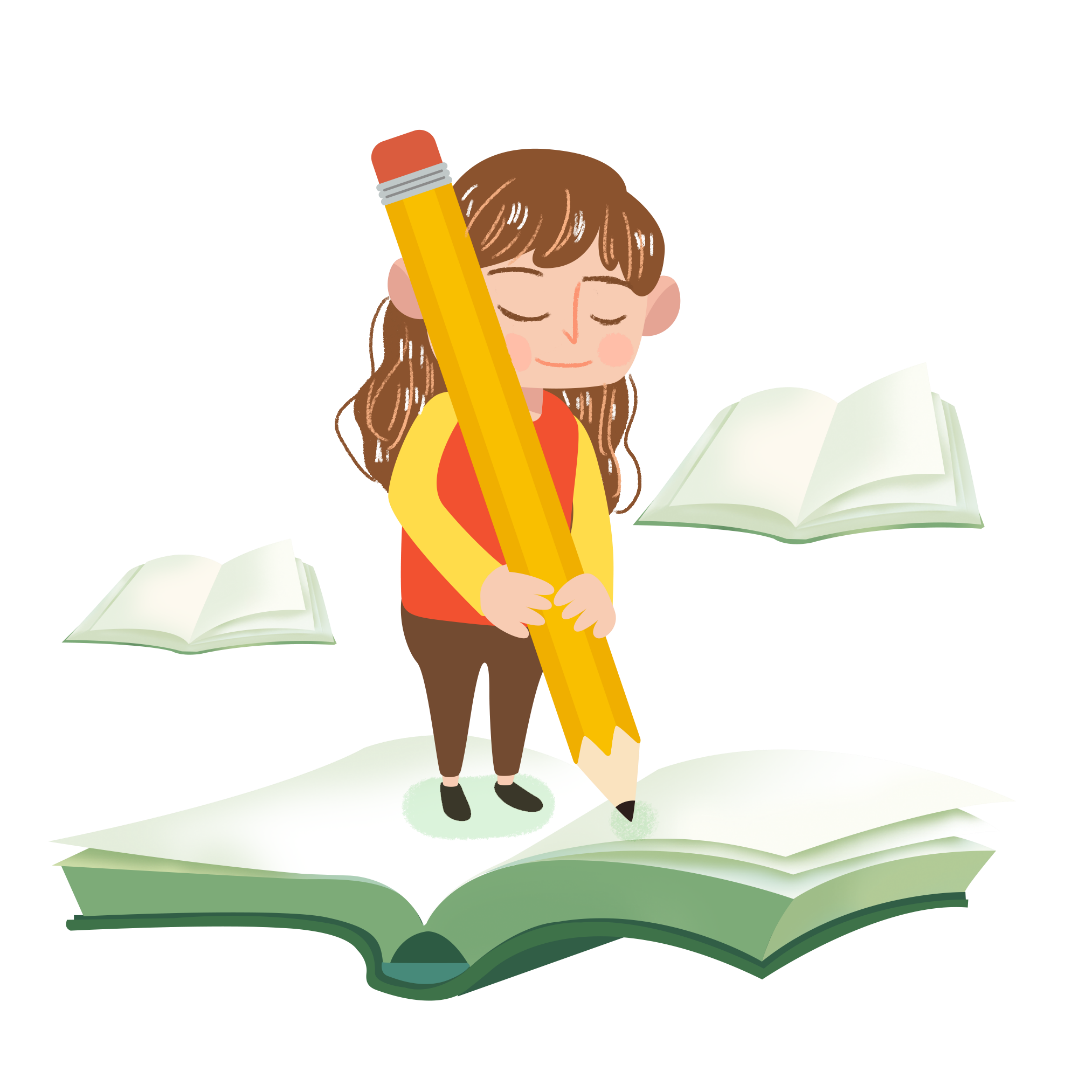 CỦNG
CỐ
TRÒ CHƠI Ô CHỮ
1
2
3
4
1. Góc nào bé hơn góc vuông ?
2. Góc nào lớn hơn góc vuông ?
3. Góc nào bằng hai góc vuông ?
4. Góc nào bằng nửa góc bẹt ?
[Speaker Notes: Bấm vào số để ra câu hỏi, bấm lại vào số để ra câu trả lời]
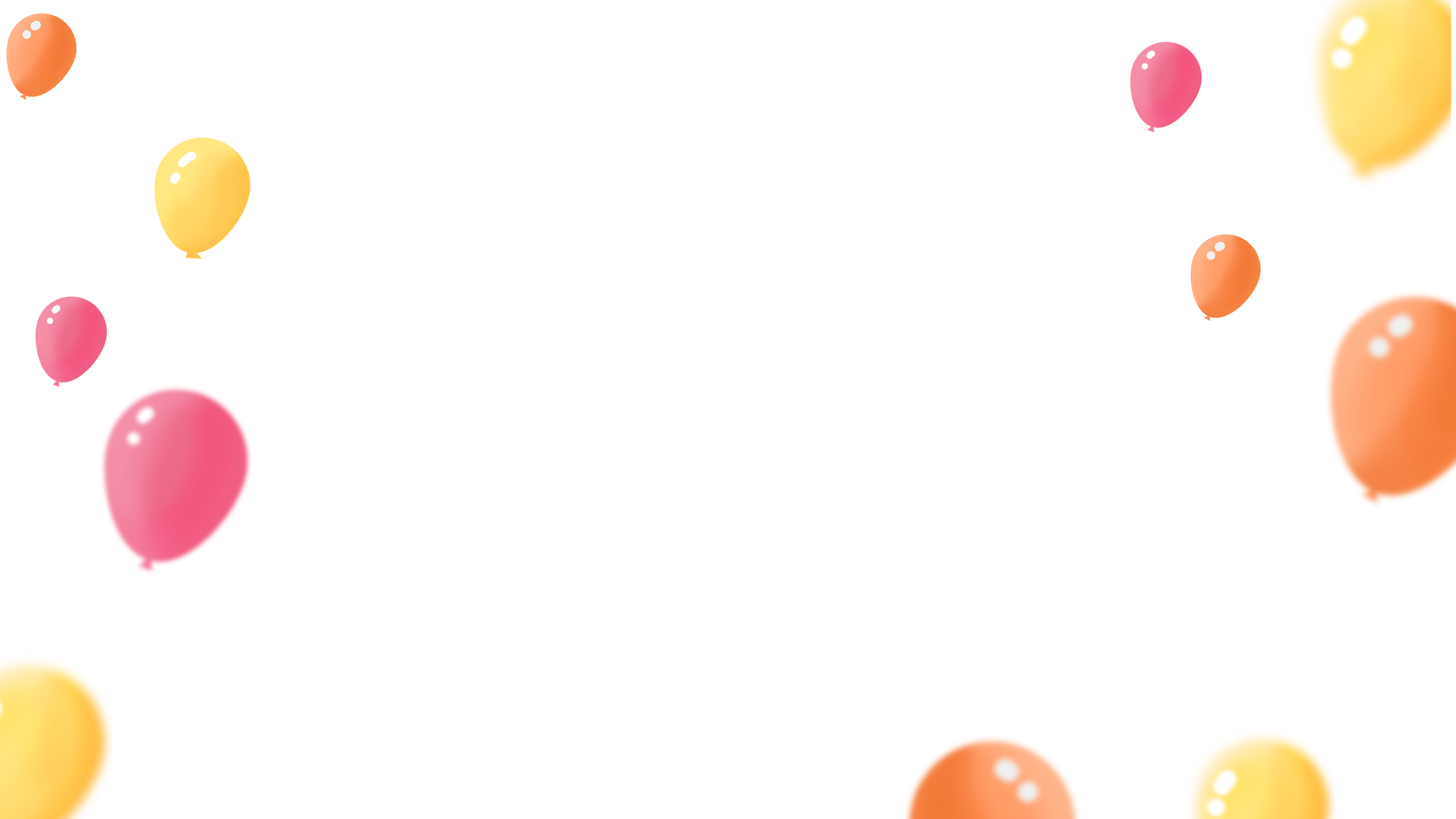 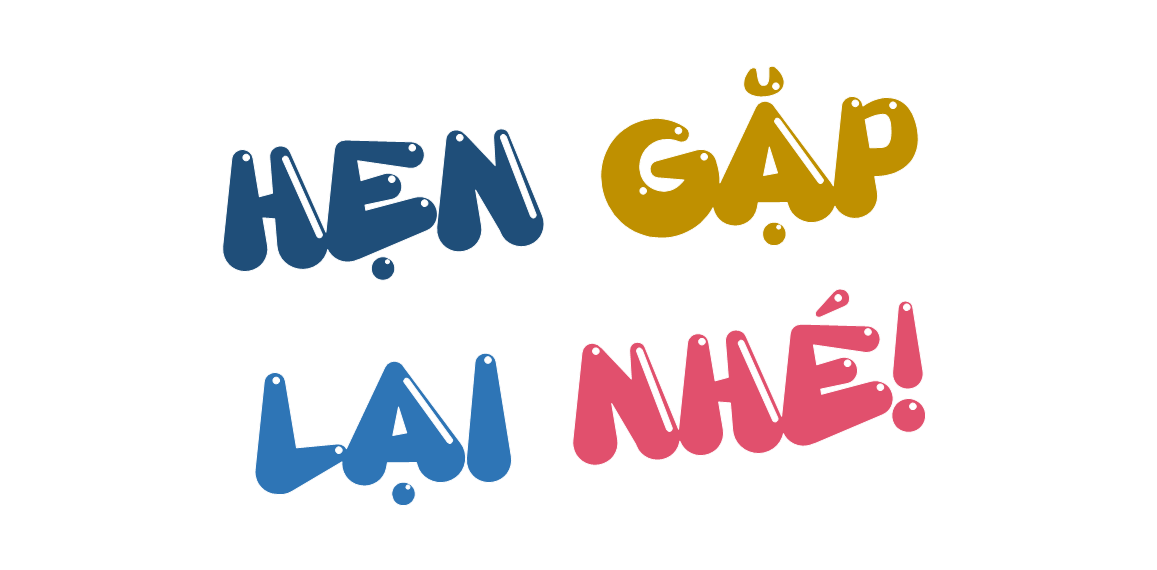